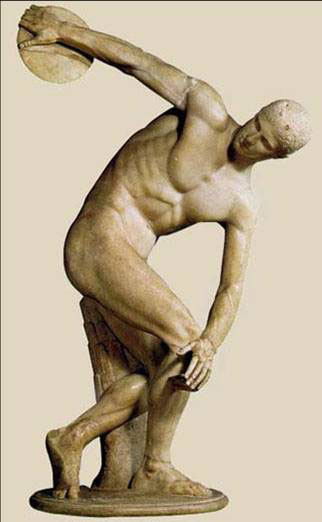 ОБЪЕМНЫЕ ИЗОБРАЖЕНИЯ В СКУЛЬПТУРЕ
Скульптура –
высекание, вырубание (ваяние) фигур из твердых материалов и создаваемые посредством лепки.
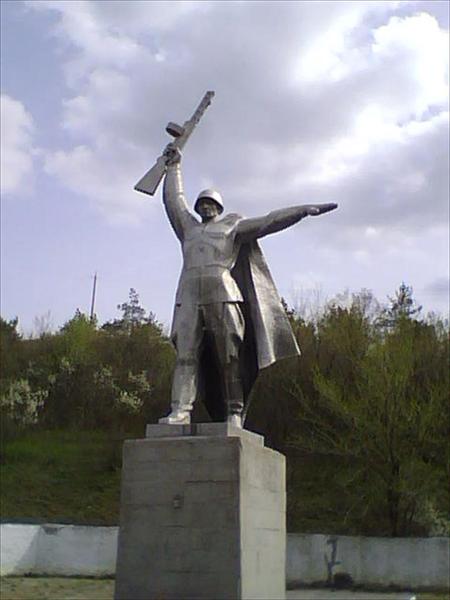 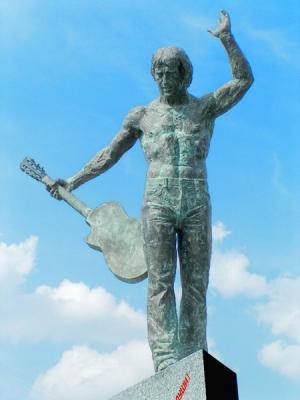 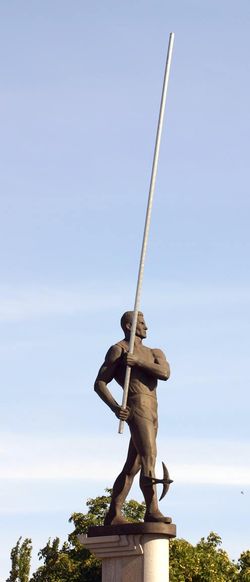 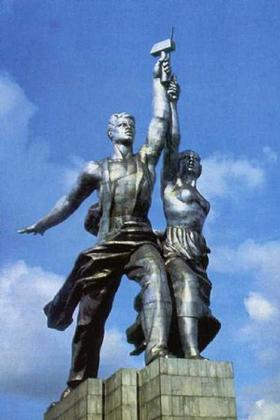 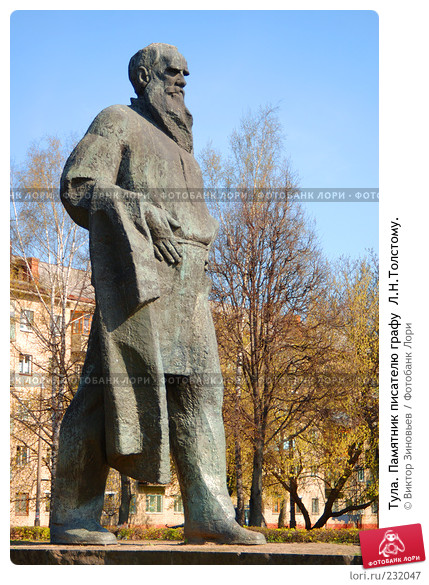 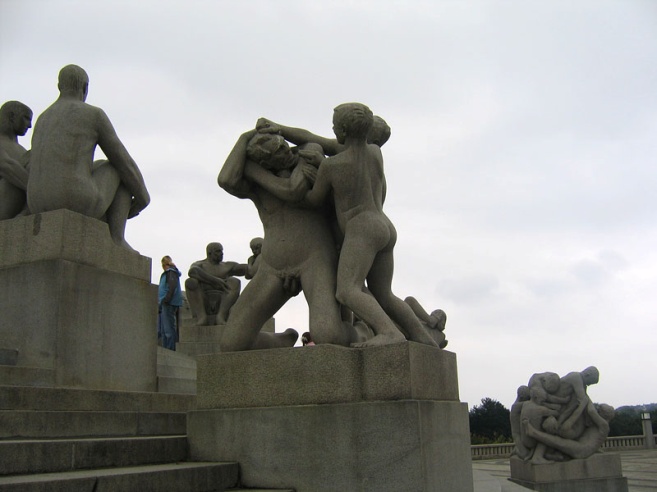 ГЛИНА
ГРАНИТ
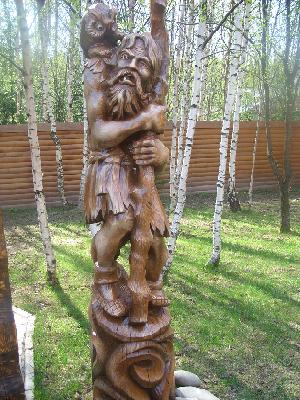 МРАМОР
ДЕРЕВО
ВИДЫ СКУЛЬПТУР
КРУГЛАЯ
РЕЛЬЕФ
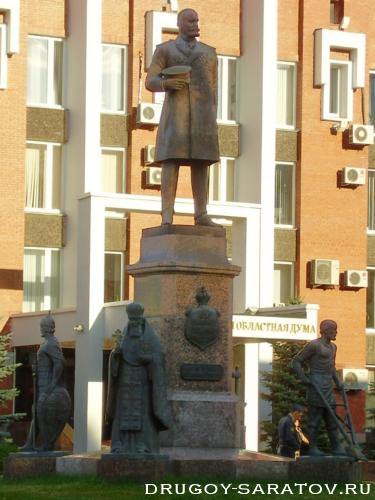 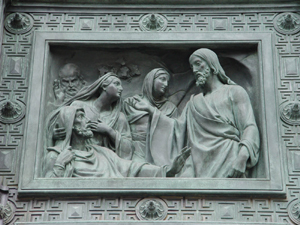 АНИМАЛИСТИЧЕСКИЙ ЖАНР
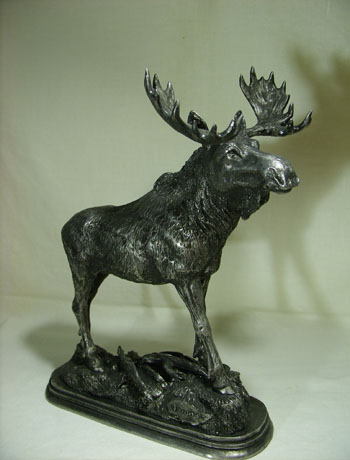 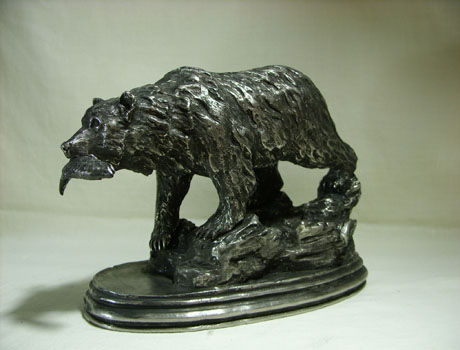 ПРАКТИЧЕСКАЯ РАБОТА